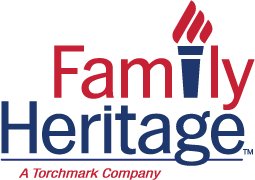 New Supplemental Benefits Offered
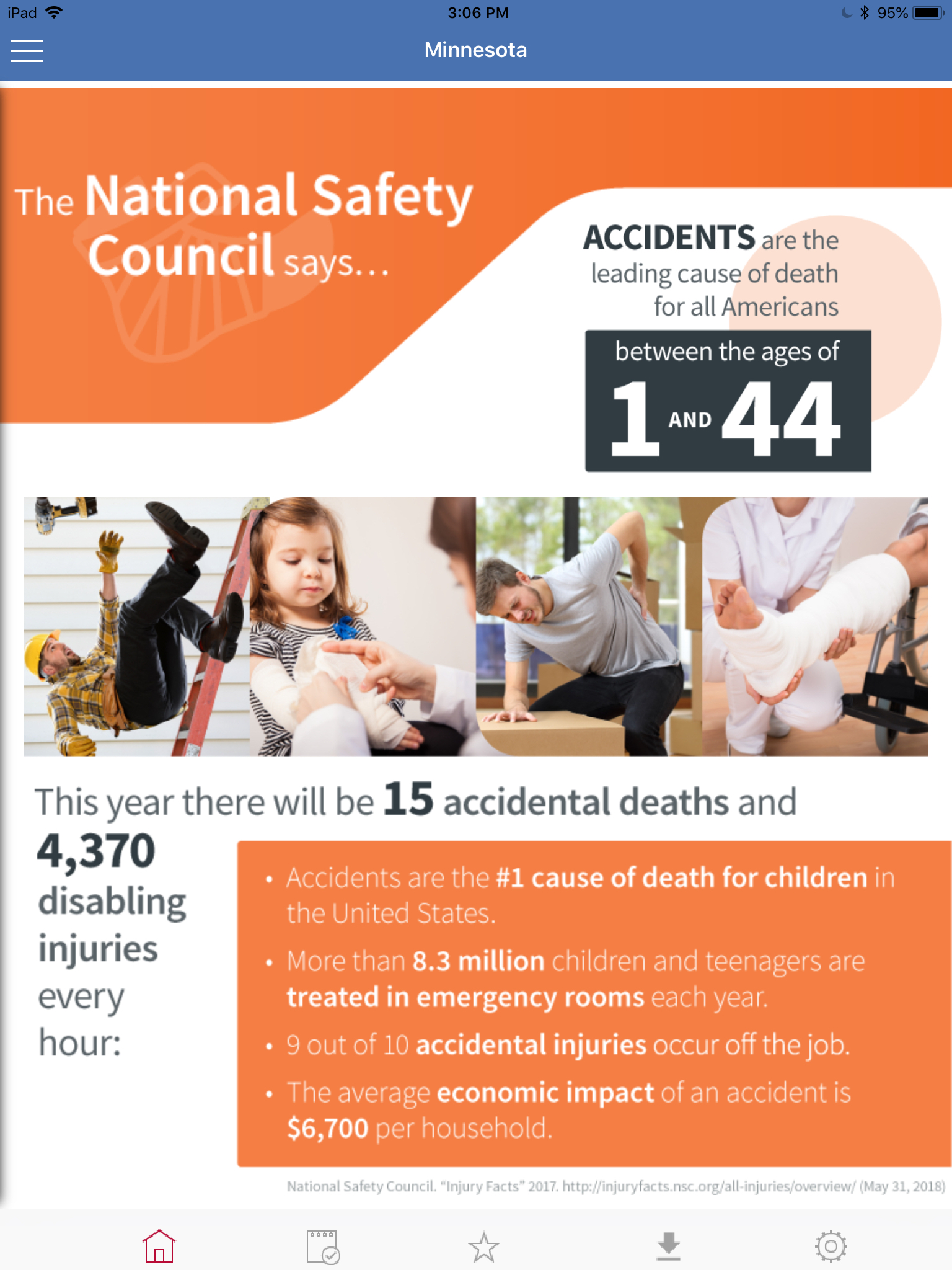 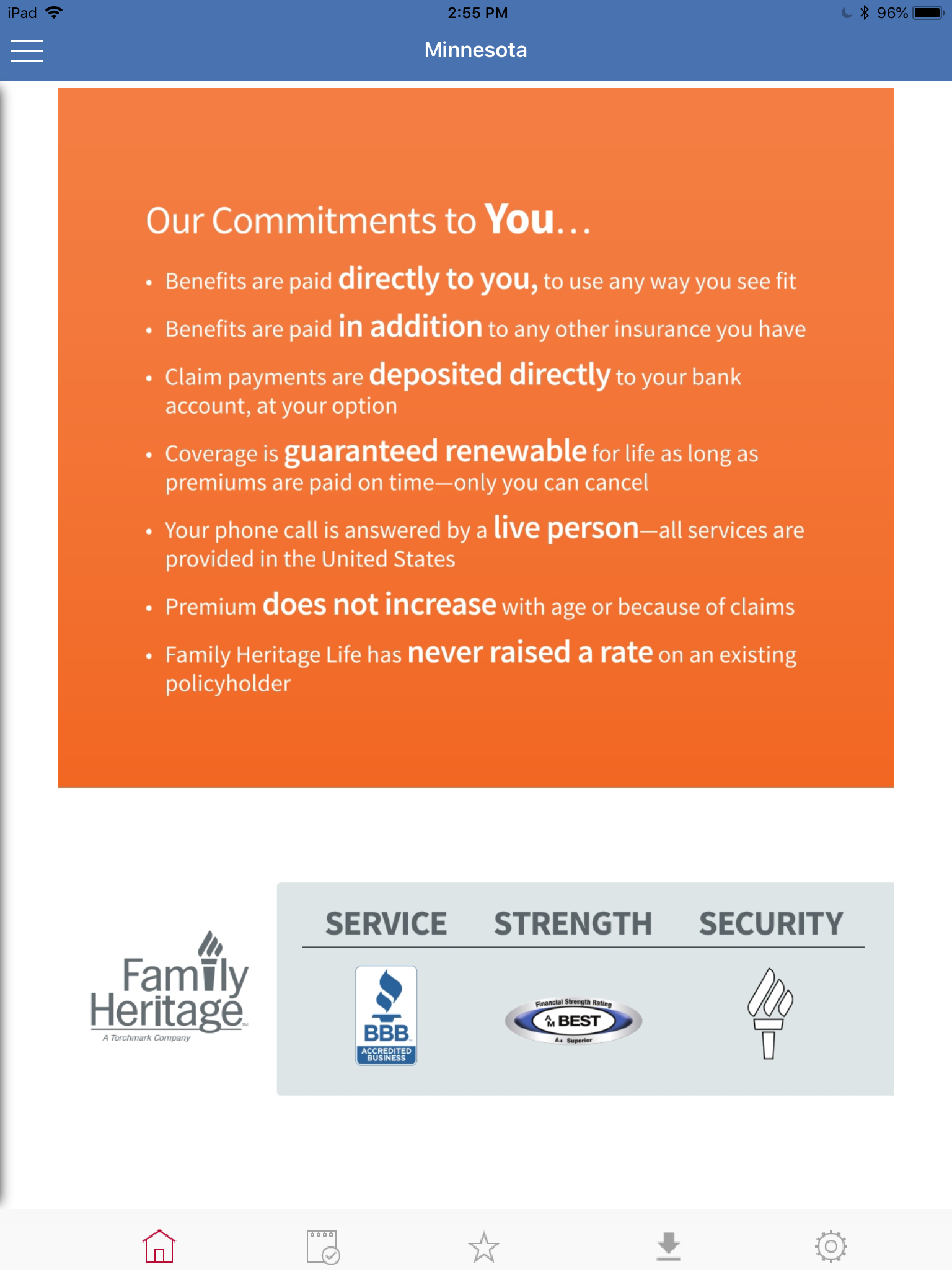 Raise Your Hand If…
You know someone who has:
Broken a bone
Suffered a Heart Attack or Stroke 
Battled with Cancer
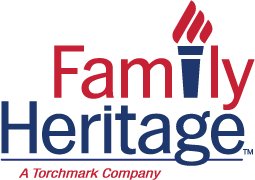 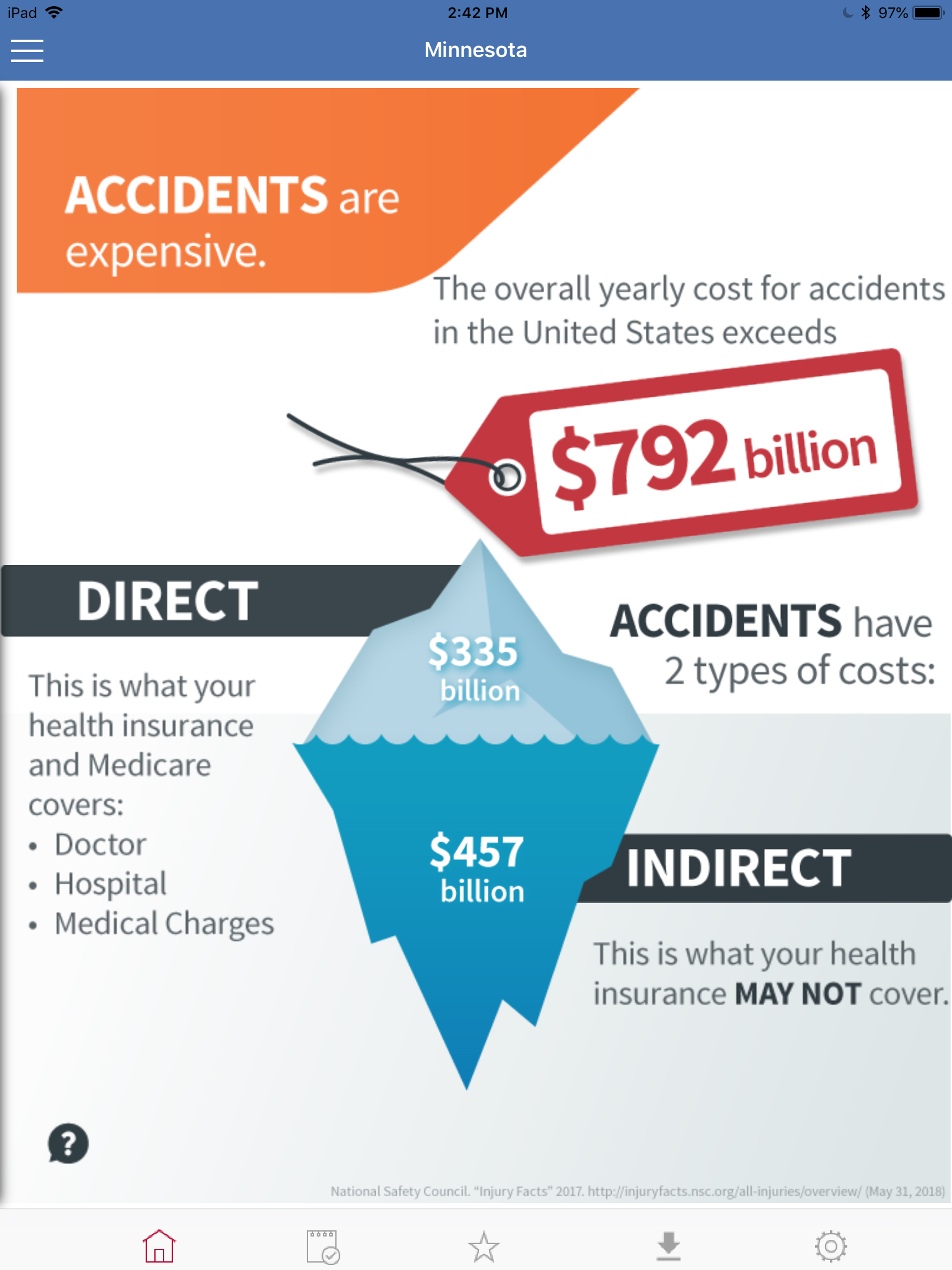 It’s the costs you don’t see that sink the ship
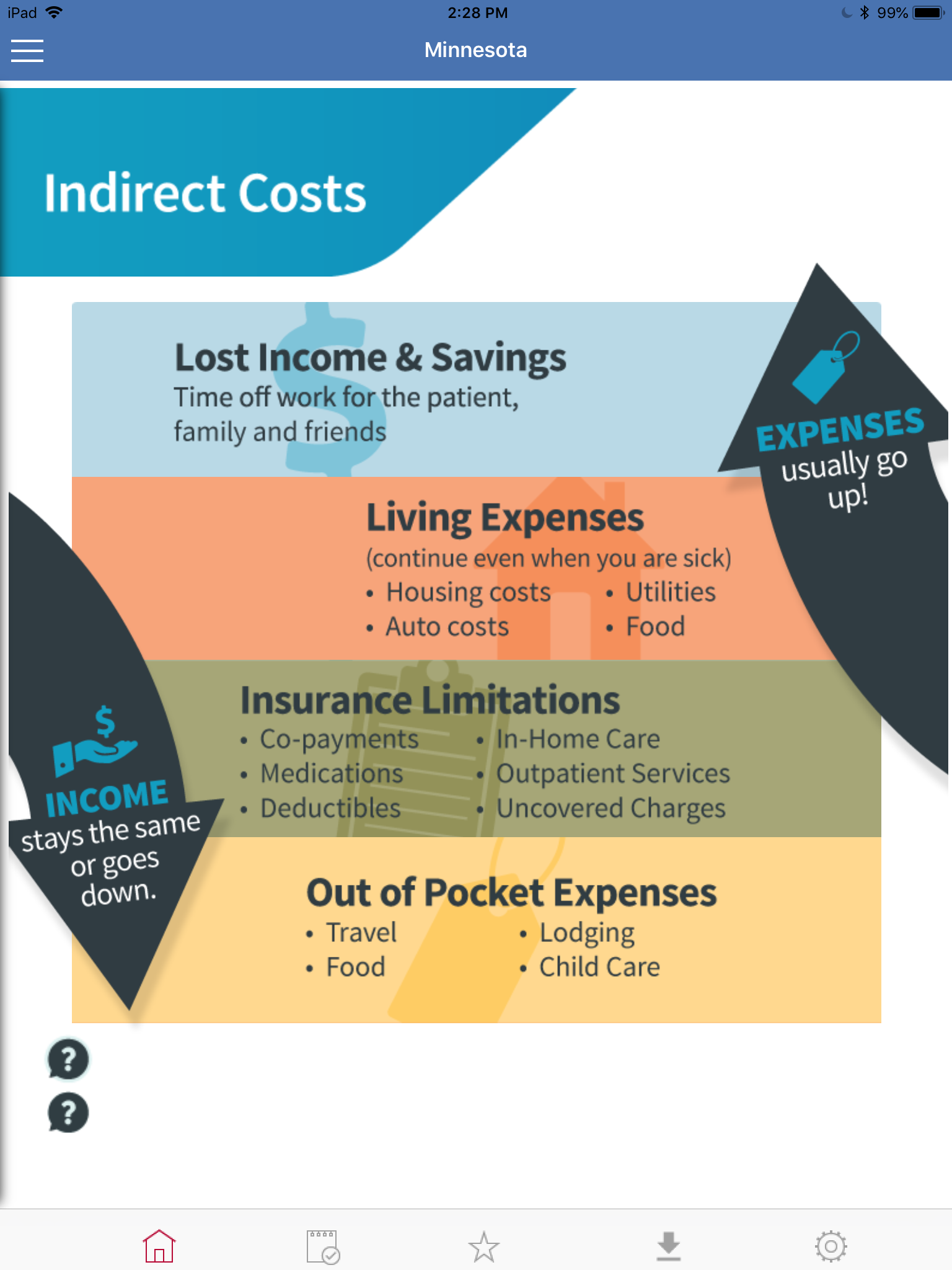 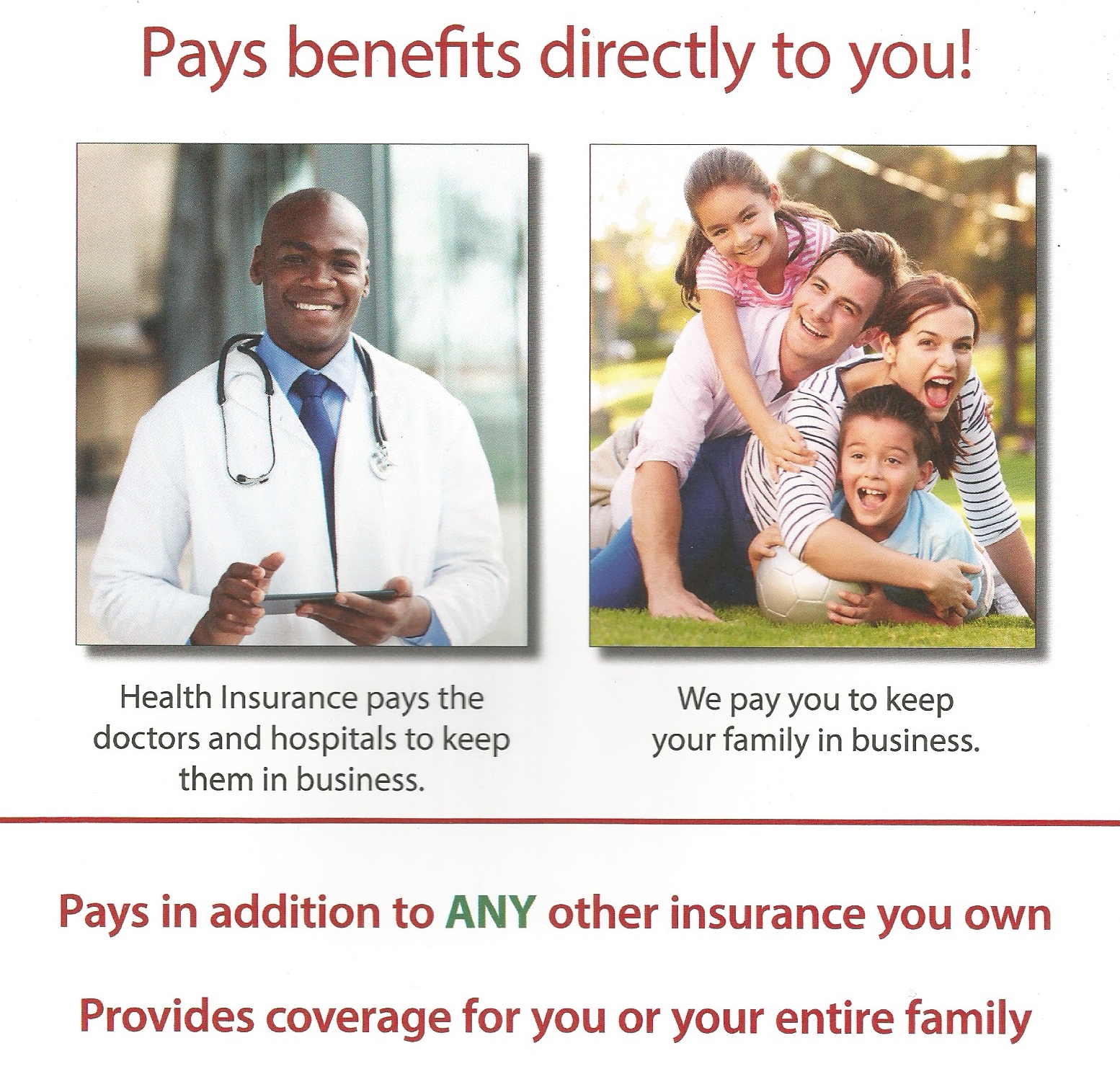 Examples of Benefits
ICU for ANY reason $2,000 a day up to 30 days ($60,000)
If you are in ICU from a vehicle accident the benefit doubles $4,000 a day ($120,000) 
Ambulance Ride $1,200
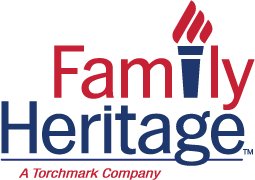 THIS MONEY IS DIRCECT DEPOSITED TO YOU
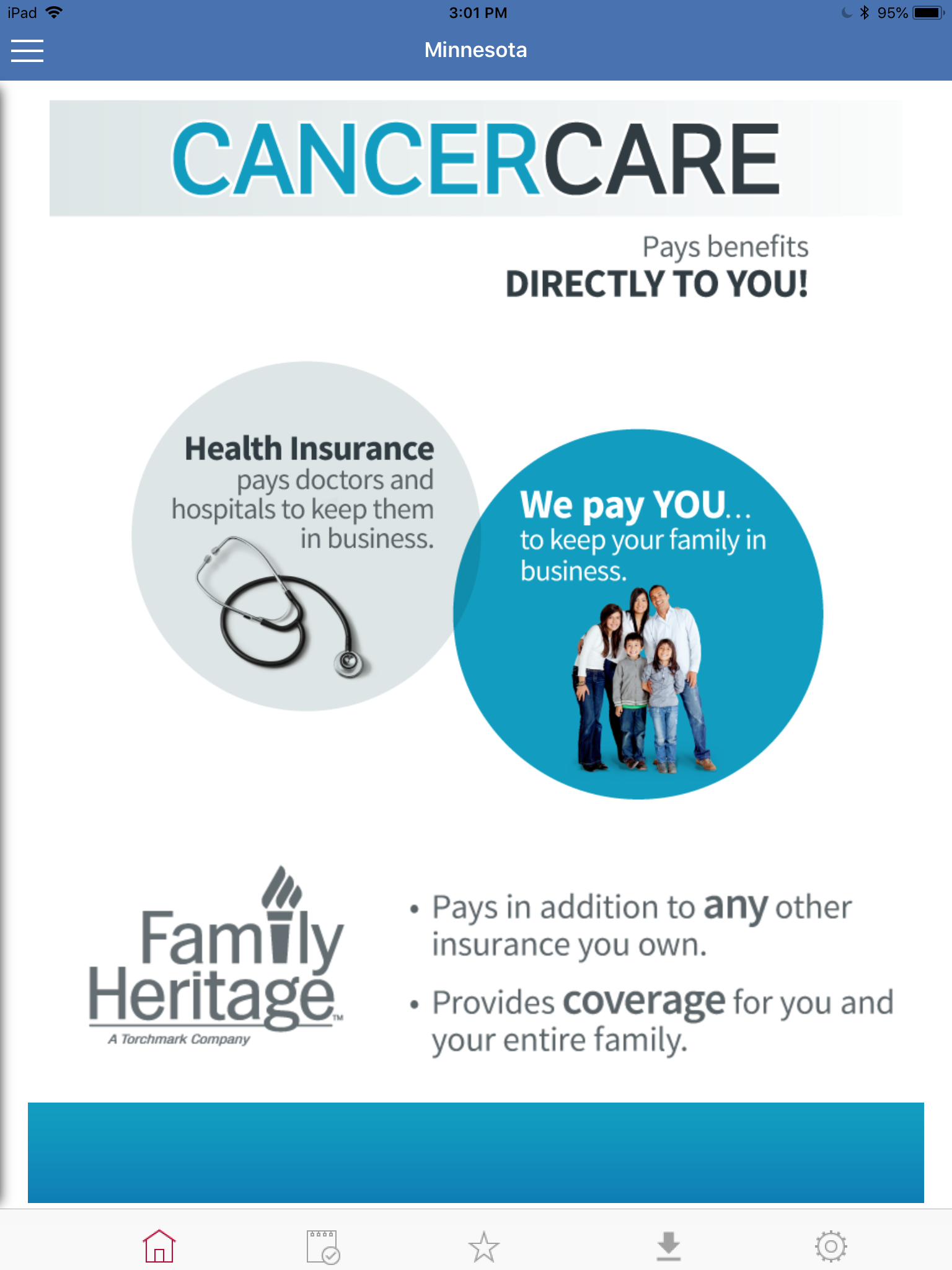 Reasons People Enroll
Affordable: plans range from $1-5/day depending on age and level of coverage
No Lifetime Limits 
Premiums never change WE HAVE NEVER RAISED A RATE ON AN EXISITING POLICY HOLDER
Guaranteed Renewable: You can never be cancelled
Phone call is answered by a live person in the US
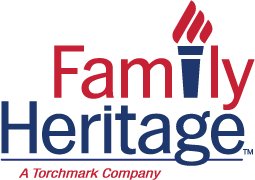 Get Your Money Back
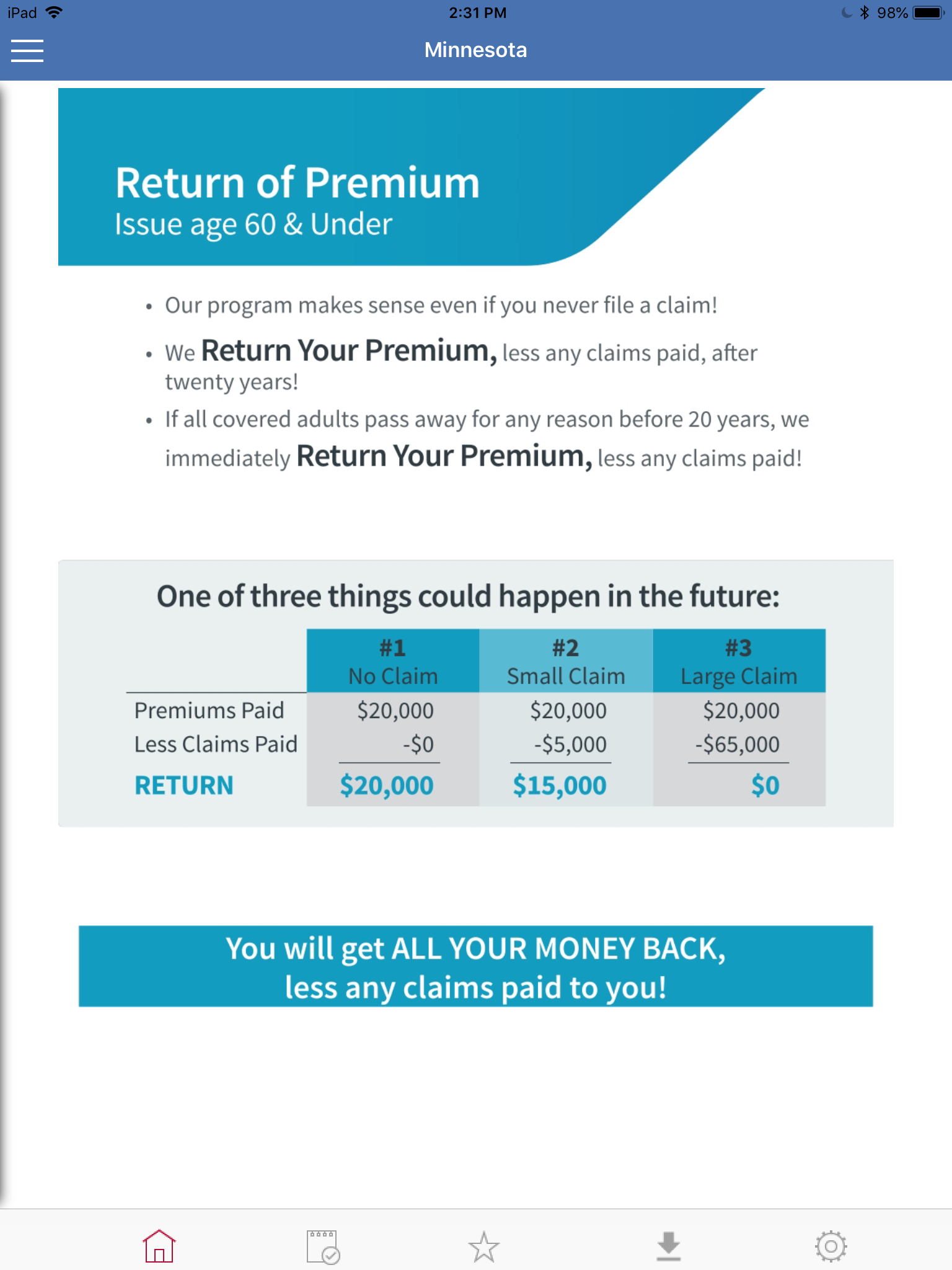 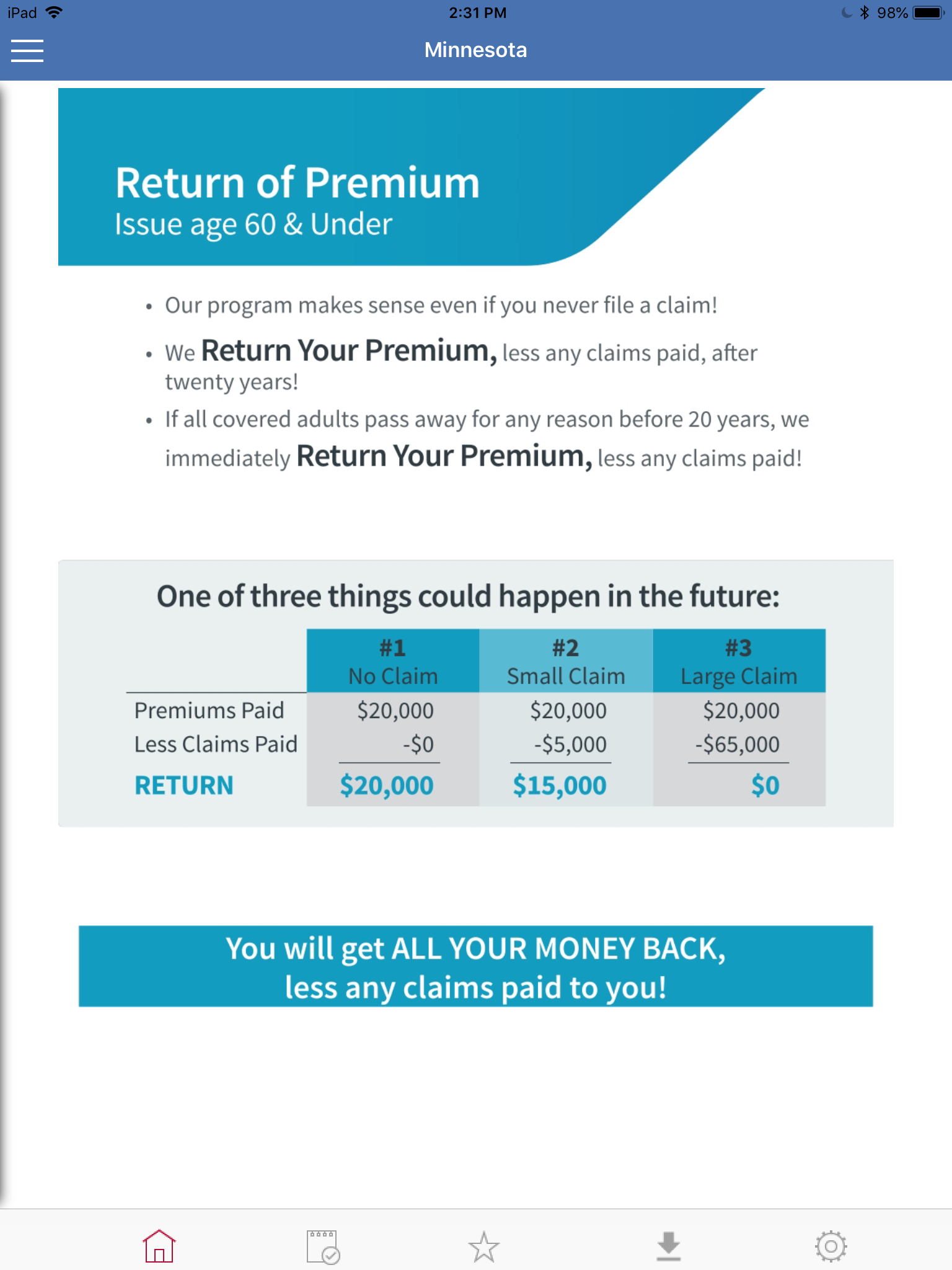 Please fill out surveys and return them to me when you are done, Thanks!
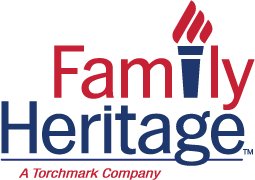